畫線策略 預測策略
高年級閱讀課

9/29  - 10/20
0
關於今天的課程……
1.協助同學準備好讀書的工具
2.限於時間，只能給同學一點概念
3.第一次上課，給同學搭了鷹架
4.未來要經常練習，才能熟練。
1.心智圖、樹狀圖
2.表格
3.圖像
0.工具及方法
1.從標題預測
2.以上文預測下文
3.認識分號、句號
4.掌握重點字詞
5.找出並判斷項目
6.下小標
閱讀理解策略
畫重點
閱讀輸入
長句縮短
圈出關鍵字
理解輸出
使用符號做筆記
筆記策略步驟
一、畫重點
二、長句縮短
三、使用符號做筆記
1
畫重點
1
畫重點
1-0  畫重點的工具
1-1  從標題預測文章內容
1-2  認識標點符號
1-3  上文預測下文
1-4  掌握重點字詞
1-5  找出符號列舉項目及判斷項目性質
      （順序或類別）
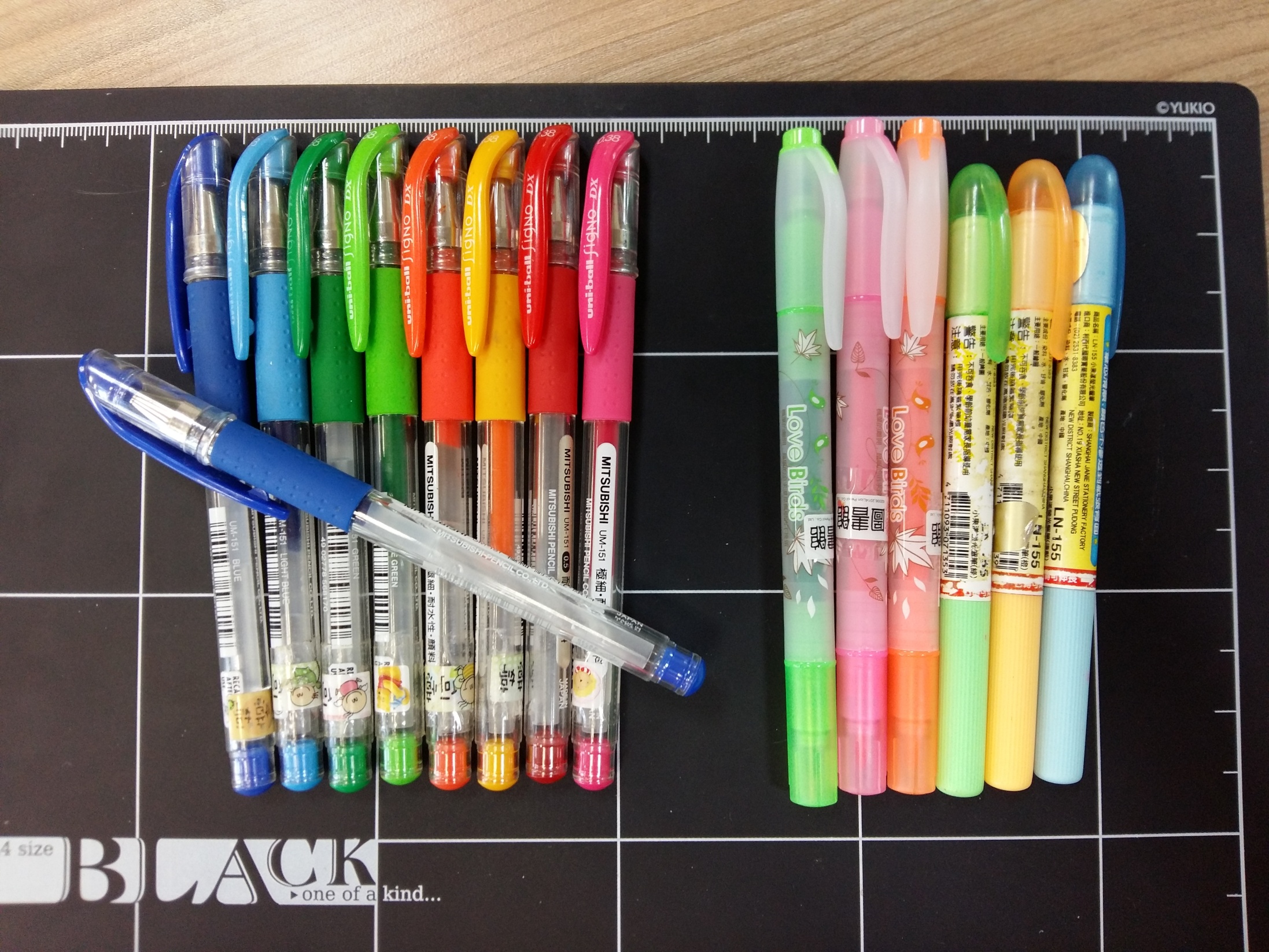 寫筆記
畫重點
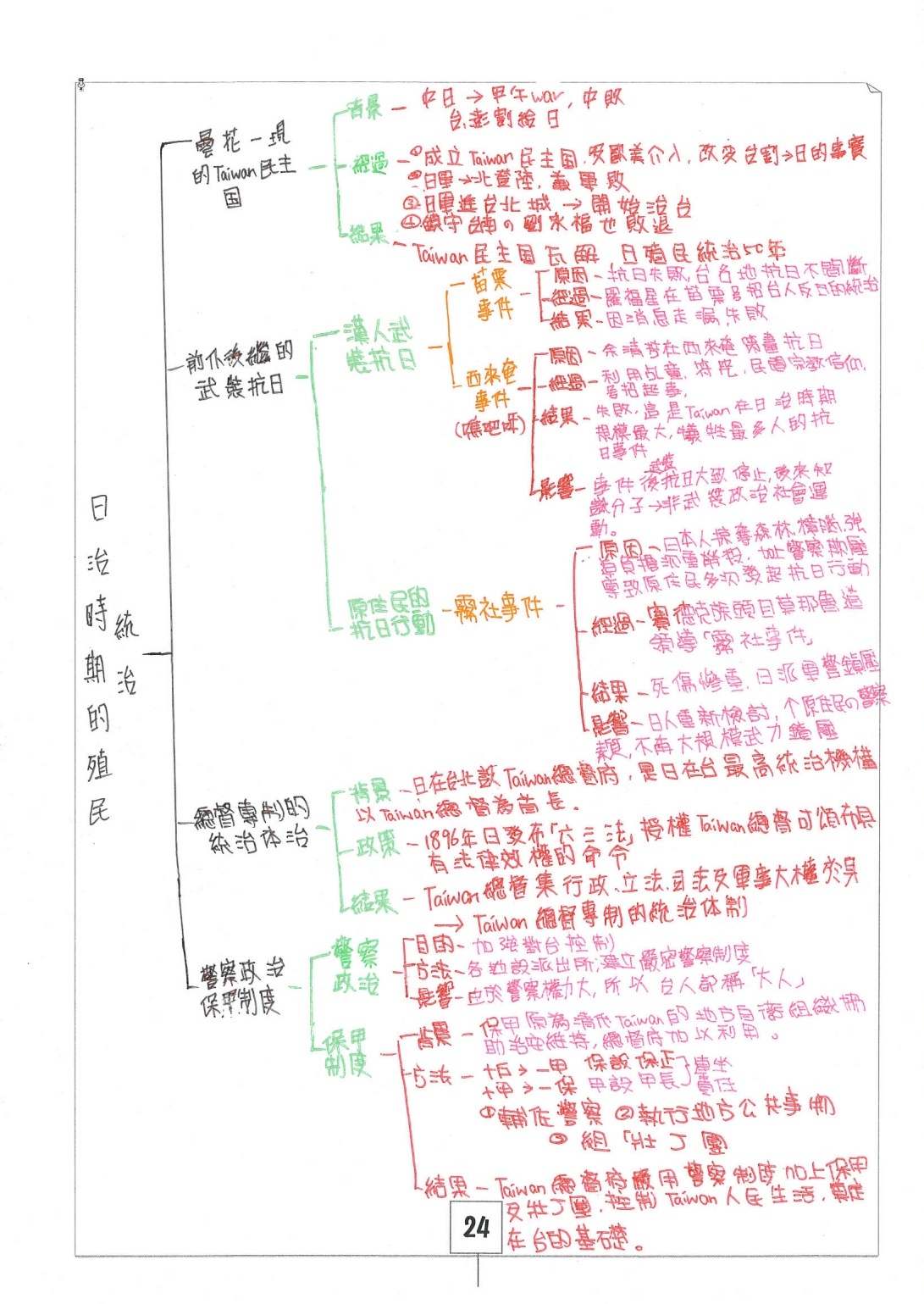 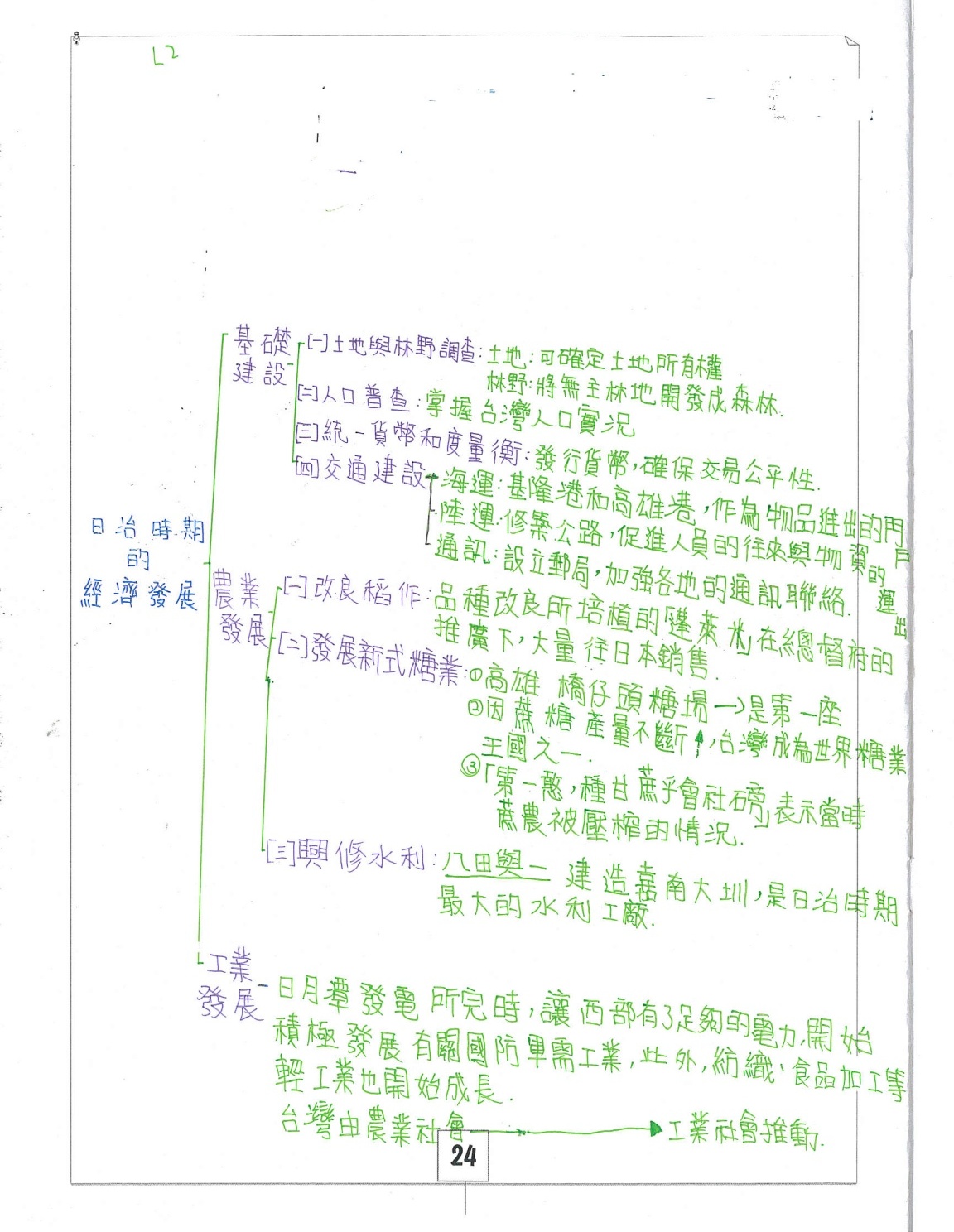 1
畫重點
1-0  畫重點的工具
1-1  從標題預測文章內容
1-2  認識標點符號
1-3  上文預測下文
1-4  掌握重點字詞
1-5  找出符號列舉項目及判斷項目性質
      （順序或類別）
1-1  標題預測
1.提問：5w1h
2.結構預測
3.字意預測
4.利用背景知識與生活經驗預測
1-1 標題預測～提問
1.臺灣的主要河川
主要河川有哪些？？
2.正方體中面與面的關係
正方體的面與面有什麼關係？？
1-1 標題預測～基本預測
1
畫重點
1-0  畫重點的工具
1-1  從標題預測文章內容
1-2  認識標點符號
1-3  上文預測下文
1-4  掌握重點字詞
1-5  找出符號列舉項目及判斷項目性質
      （順序或類別）
1-2  標點符號
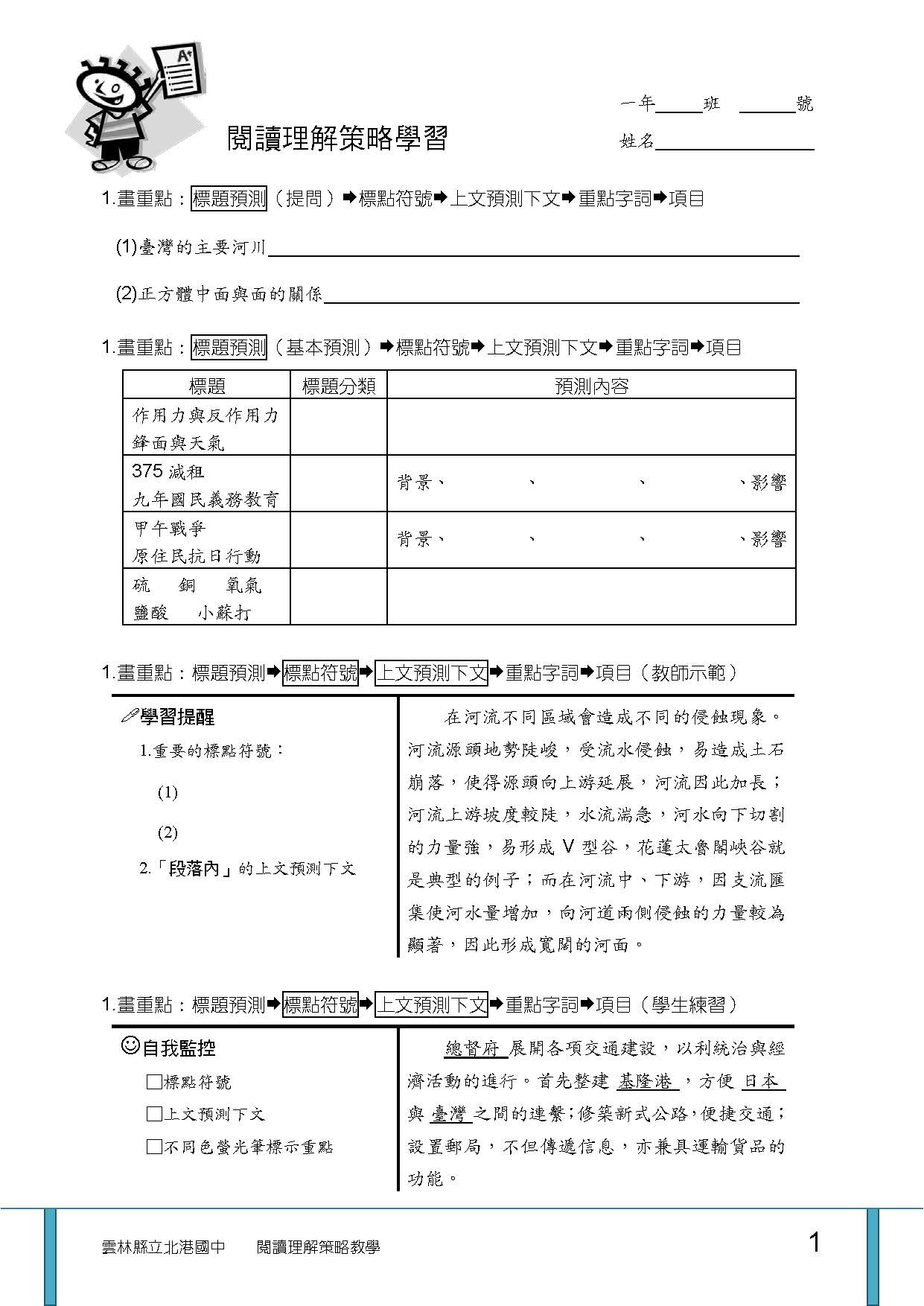 。    ；
：    ？
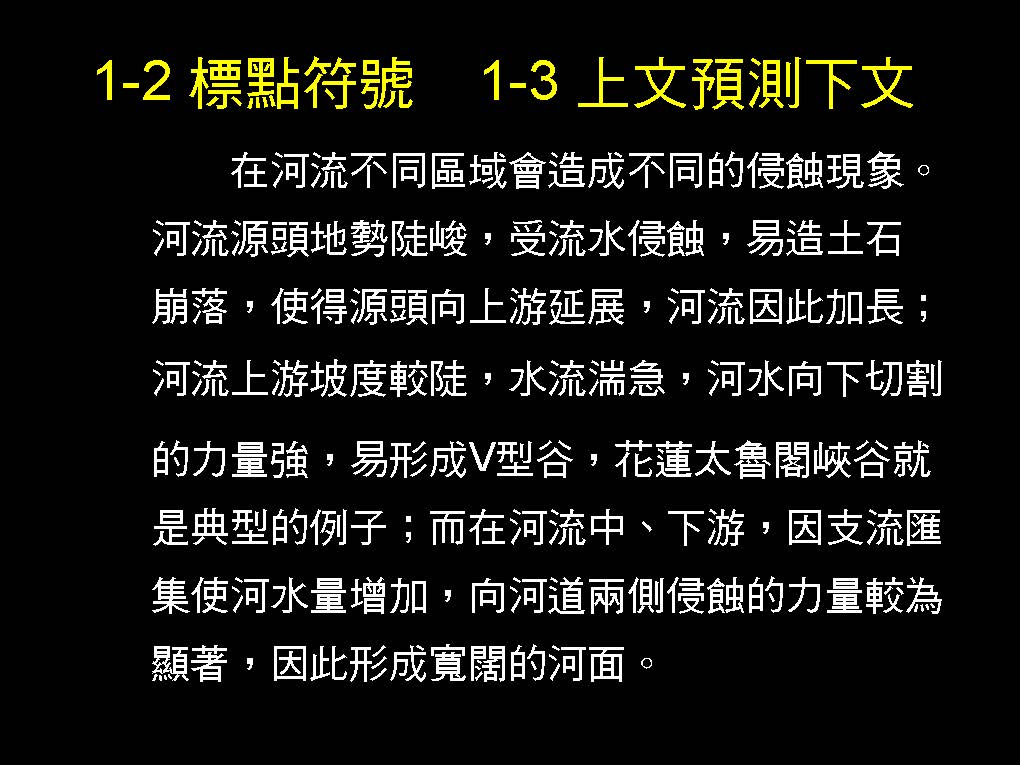 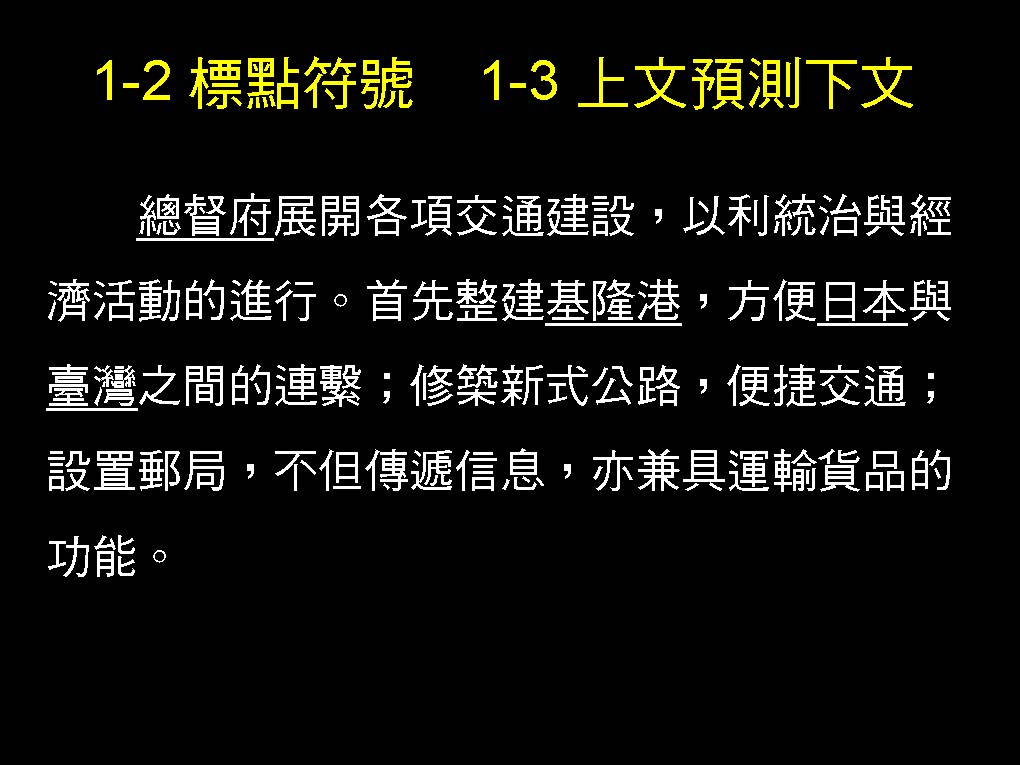 目的
1-2  標點符號   1-3上文預測下文
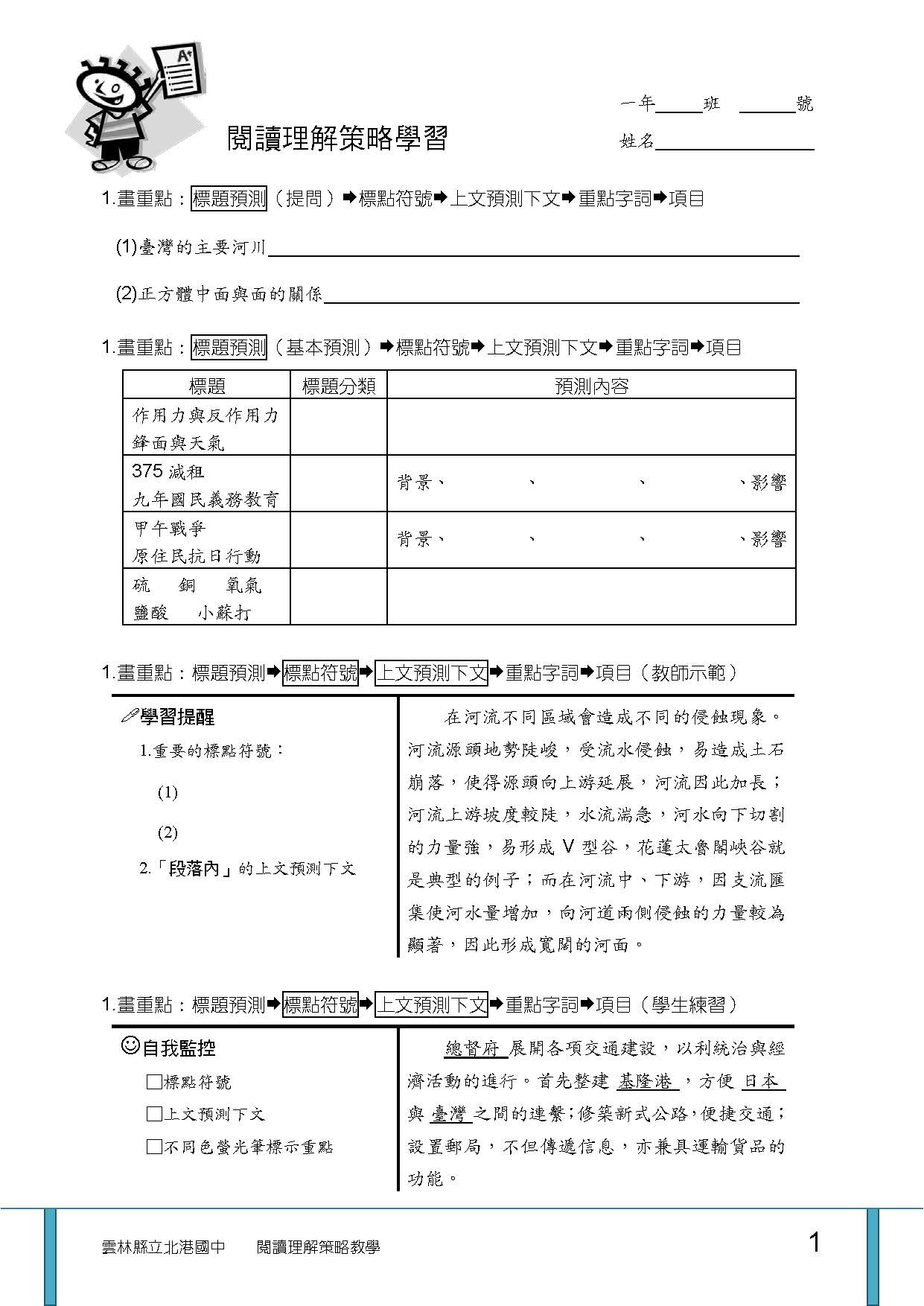 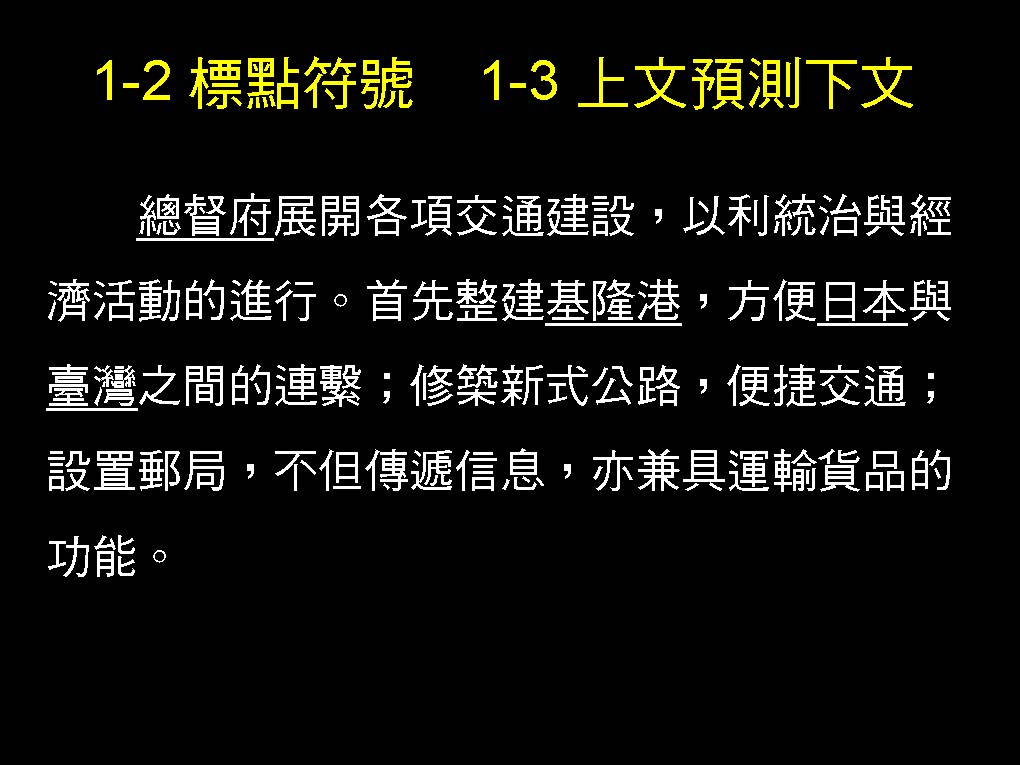 目的
1
2
3
1
畫重點
1-0  畫重點的工具
1-1  從標題預測文章內容
1-2  認識標點符號
1-3  上文預測下文
1-4  掌握重點字詞
1-5  找出符號列舉項目及判斷項目性質
      （順序或類別）
重點字詞
定義字詞
邏輯字詞
卑南文化  械鬥  唐山祖

盆地  火山島  颱風

動脈  光合作用  粒線體

負數  原點  絕對值
因為  所以  就會  也會

但是  然而

除了…還有   除了…也

首先  其次  最後

再則  總之  最重要的是

如果  若  就會
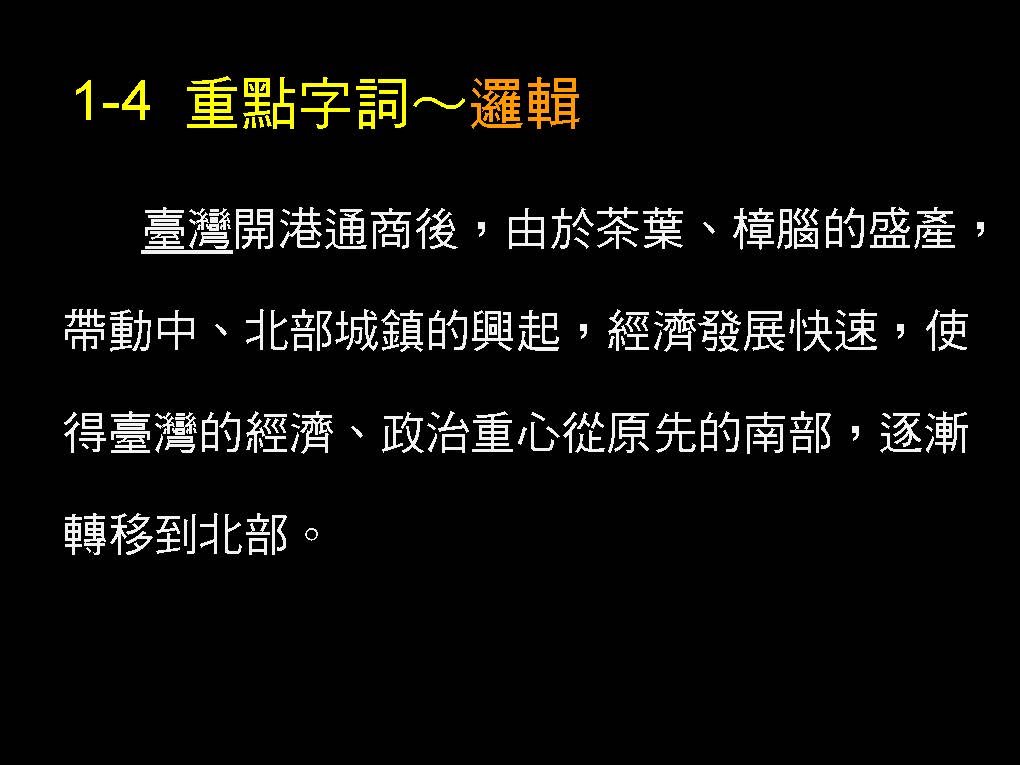 表示原因
造成結果
1-4  重點字詞～邏輯
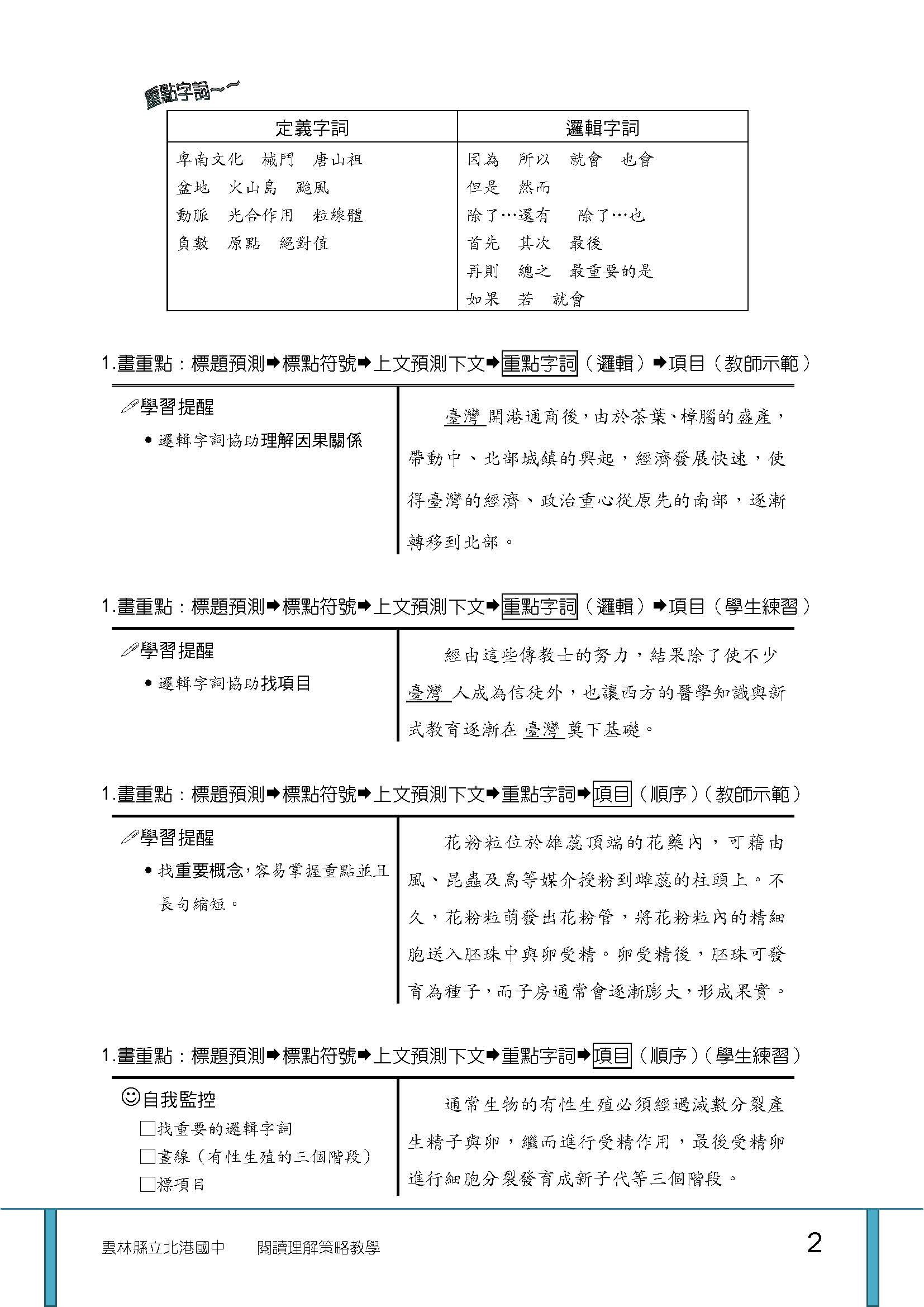 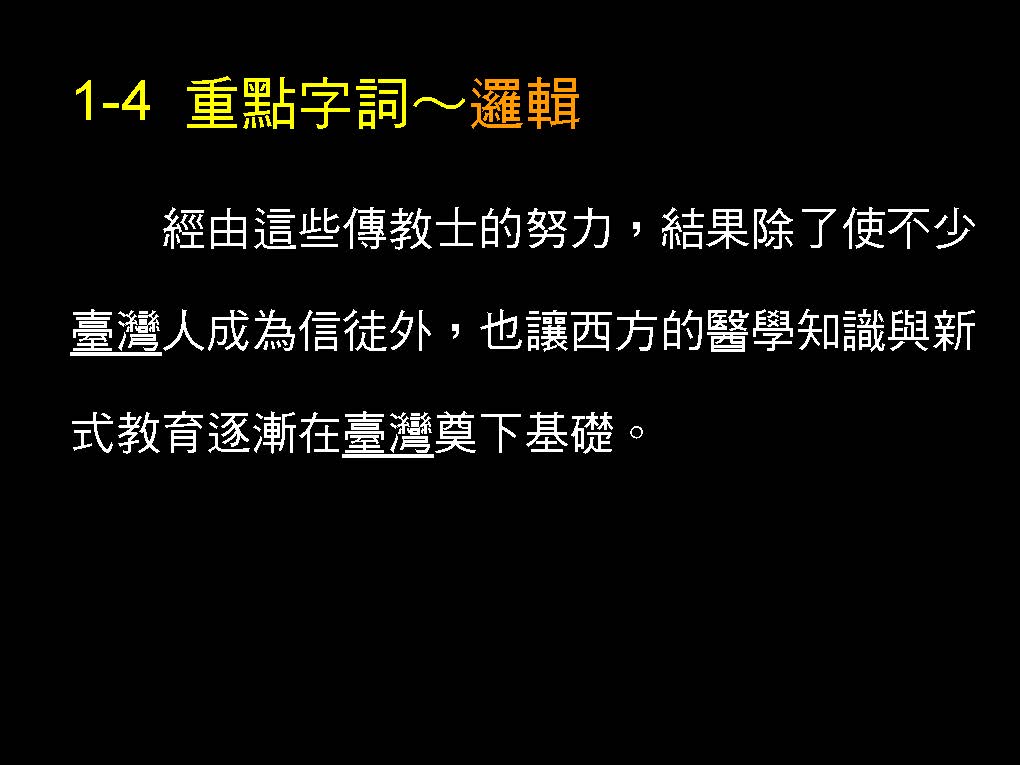 傳教士的努力，造成「幾項」結果？
1-4  重點字詞～邏輯
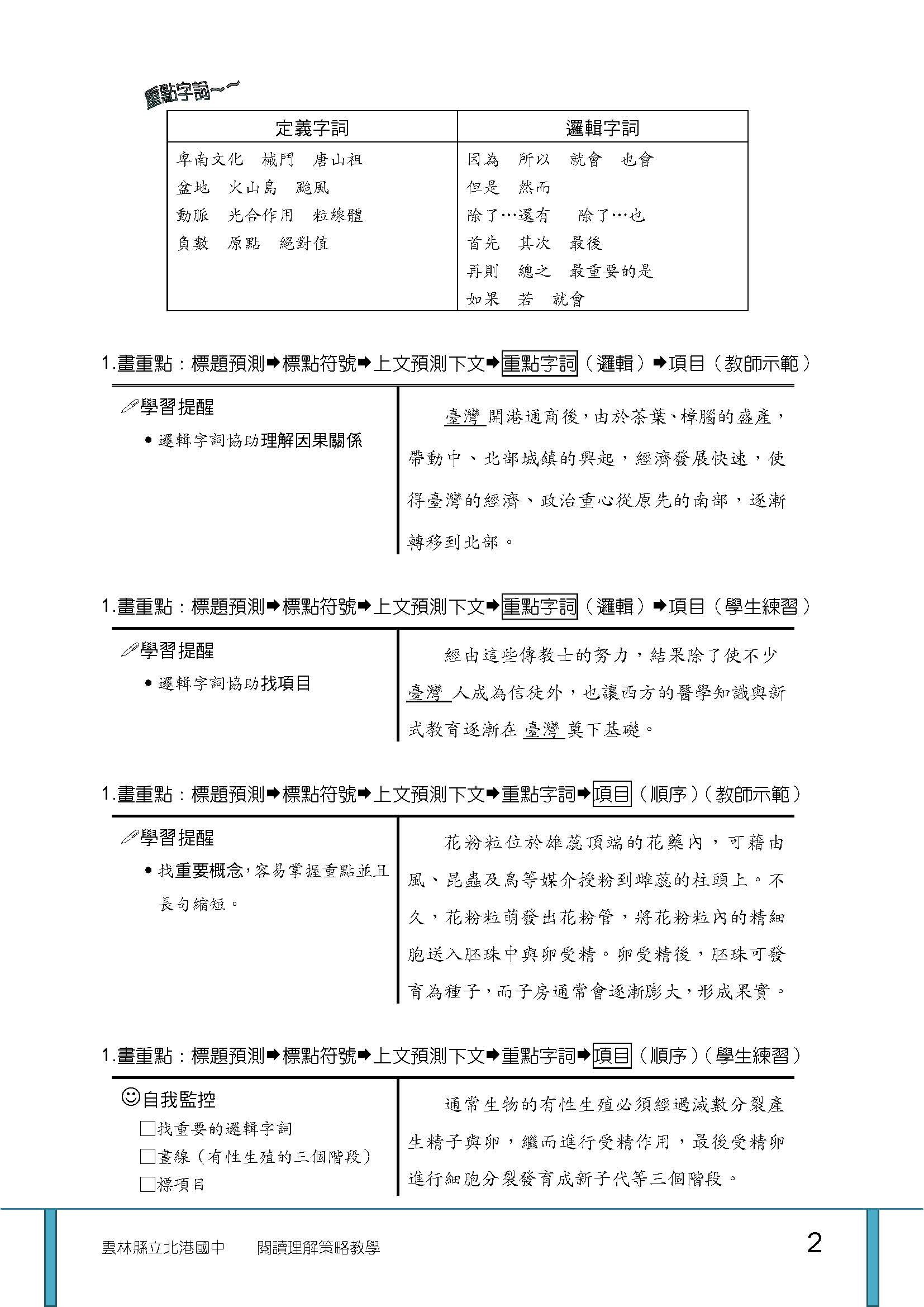 1
畫重點
1-0  畫重點的工具
1-1  從標題預測文章內容
1-2  認識標點符號
1-3  上文預測下文
1-4  掌握重點字詞
1-5  找出符號列舉項目及判斷項目性質
      （順序或類別）
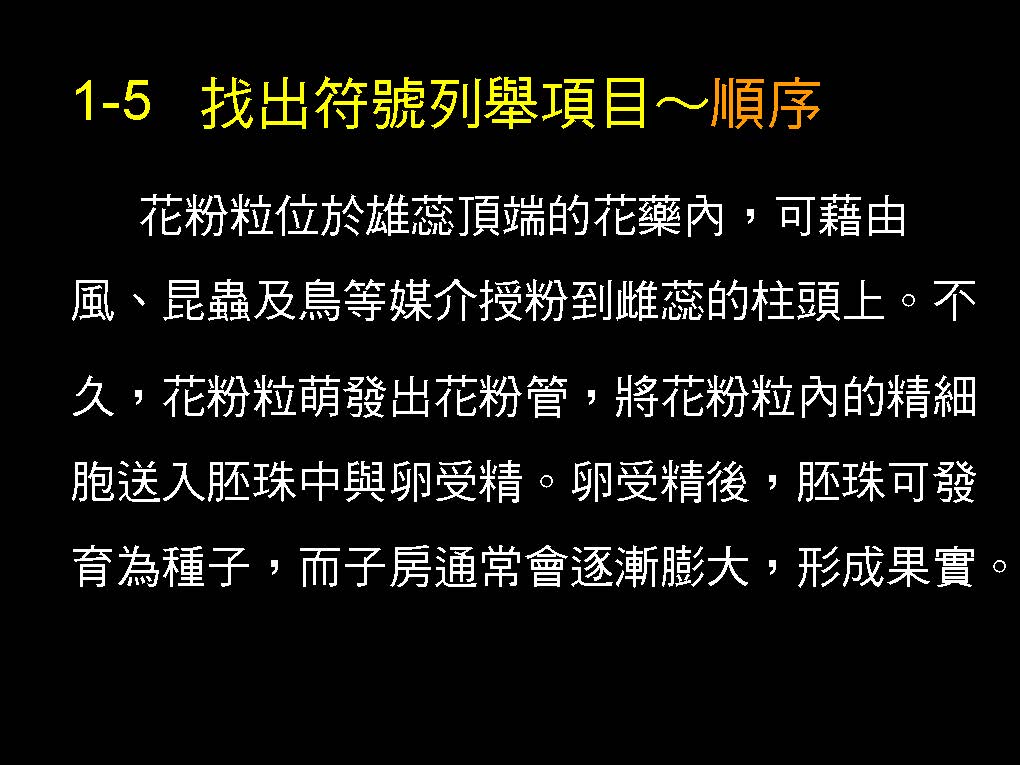 1
2
3
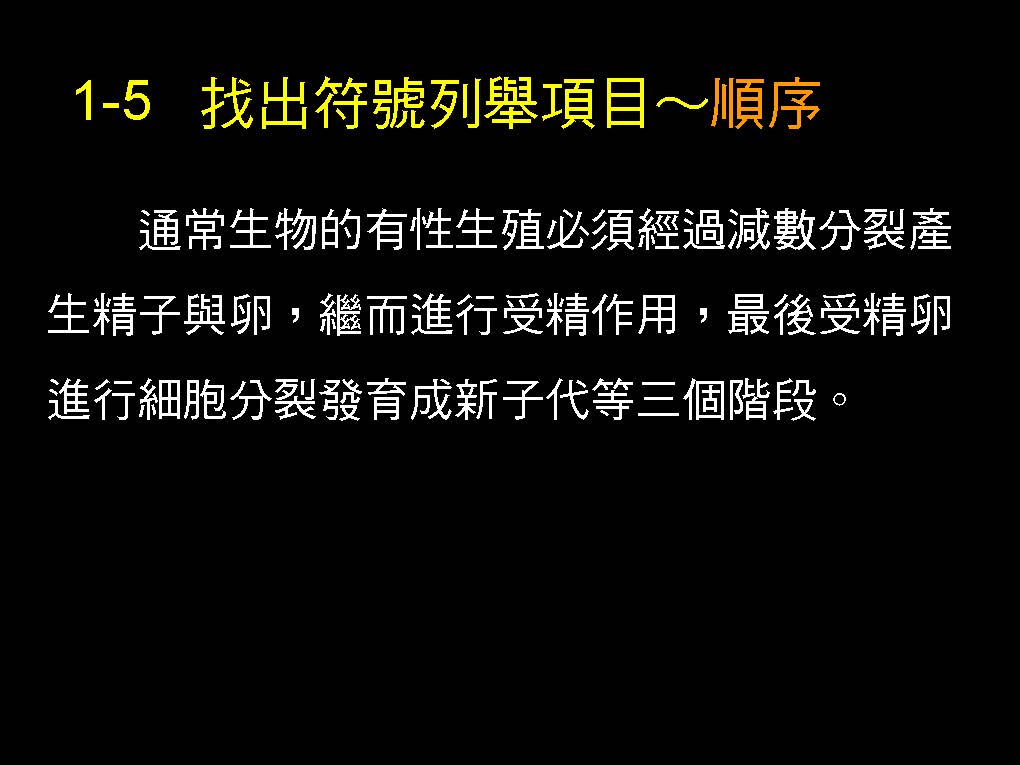 1-5  找出符號列舉項目～順序
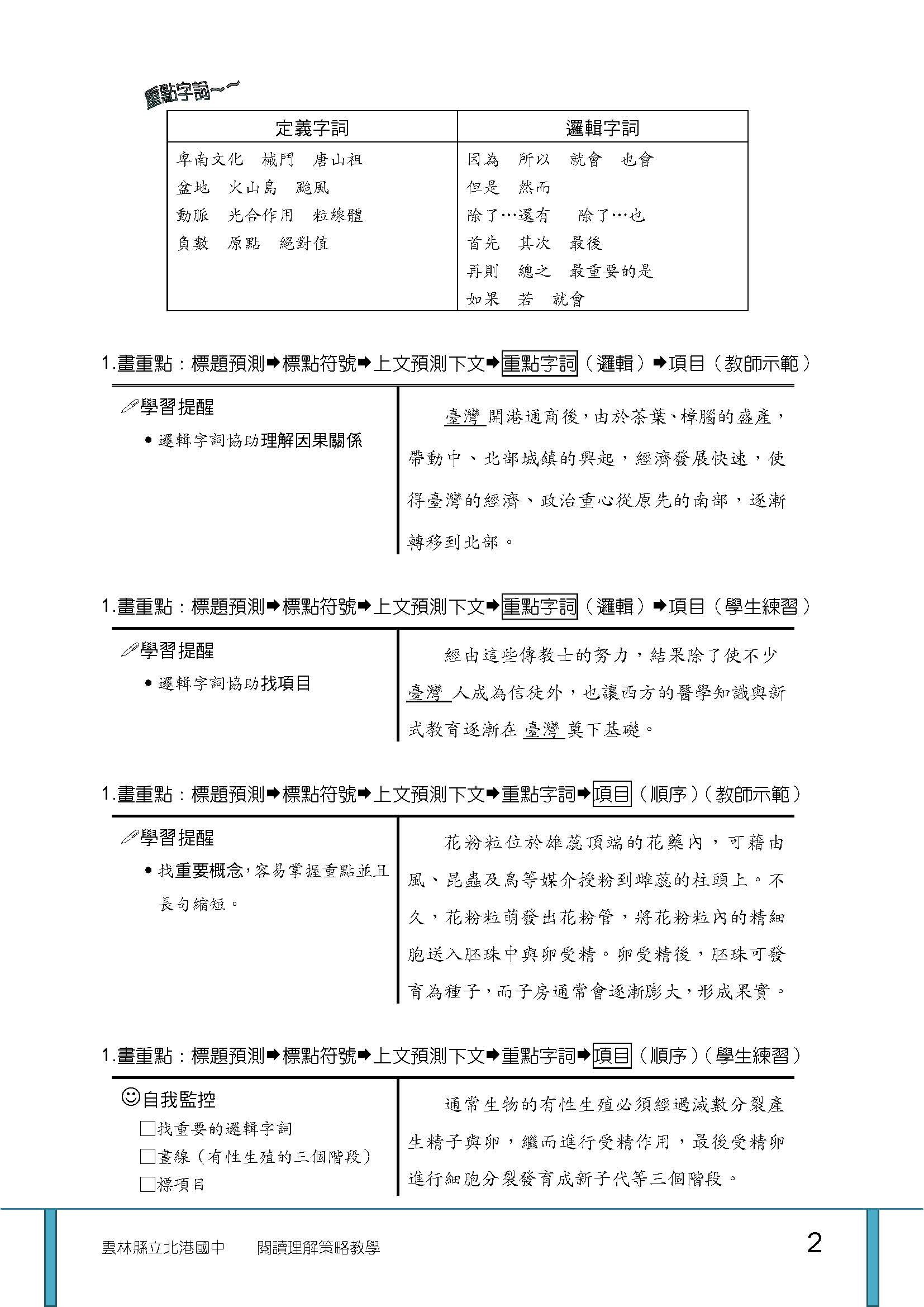 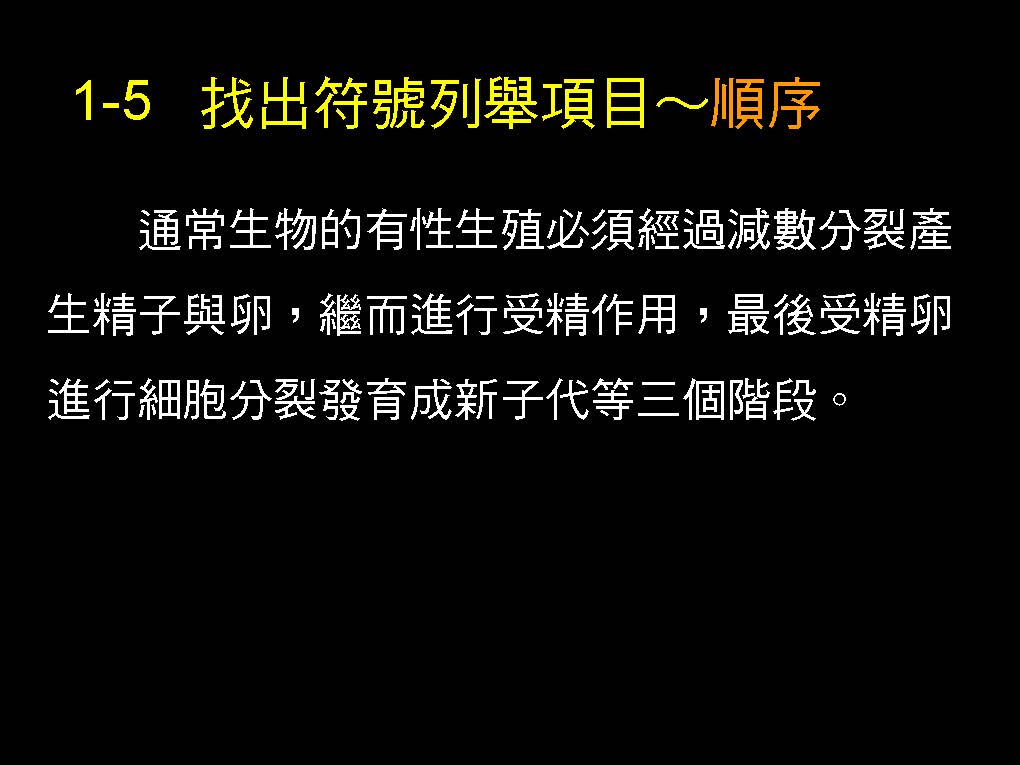 1
2
3
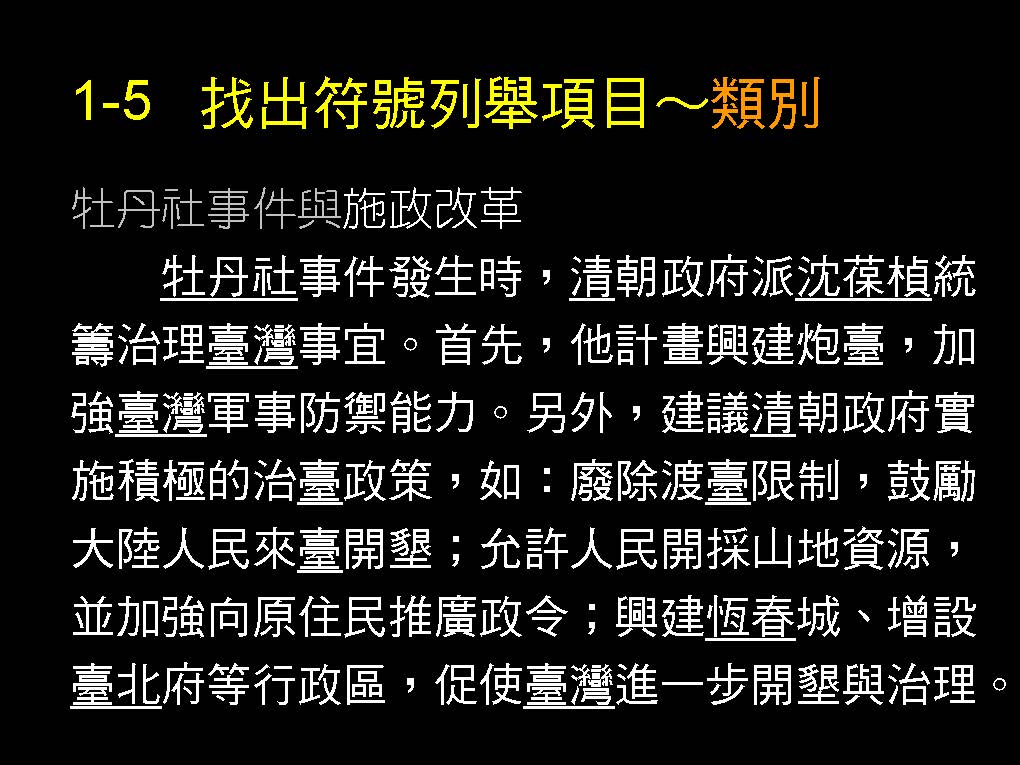 1
2
(1)
(2)
(3)
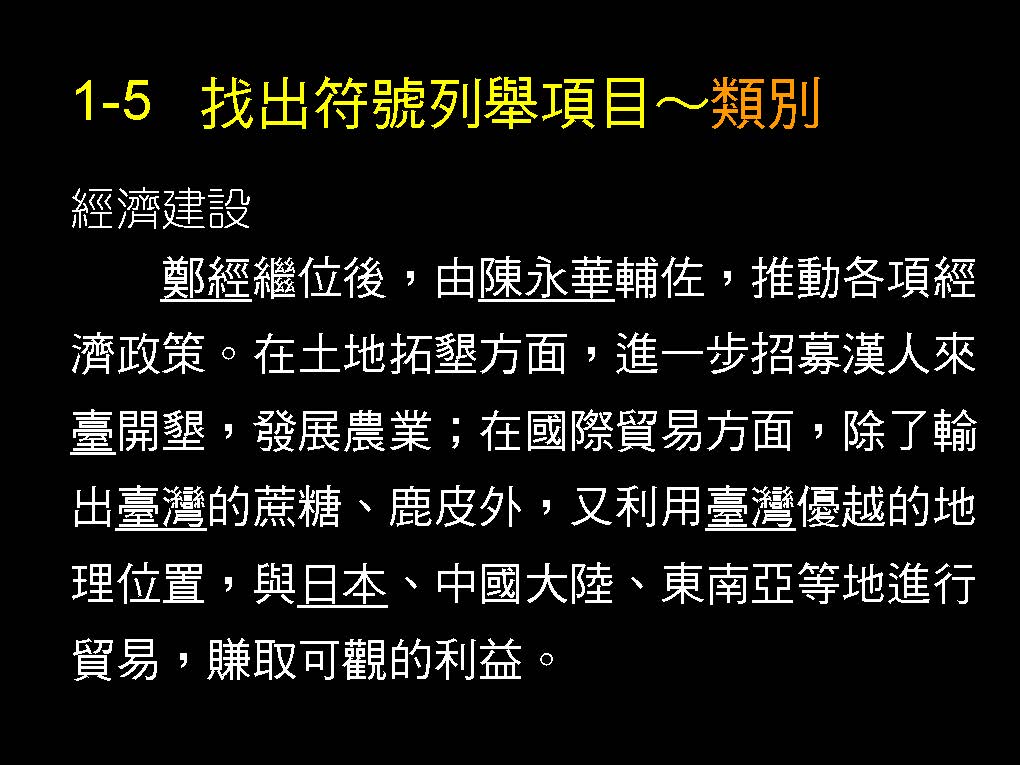 1-5  找出符號列舉項目～類別
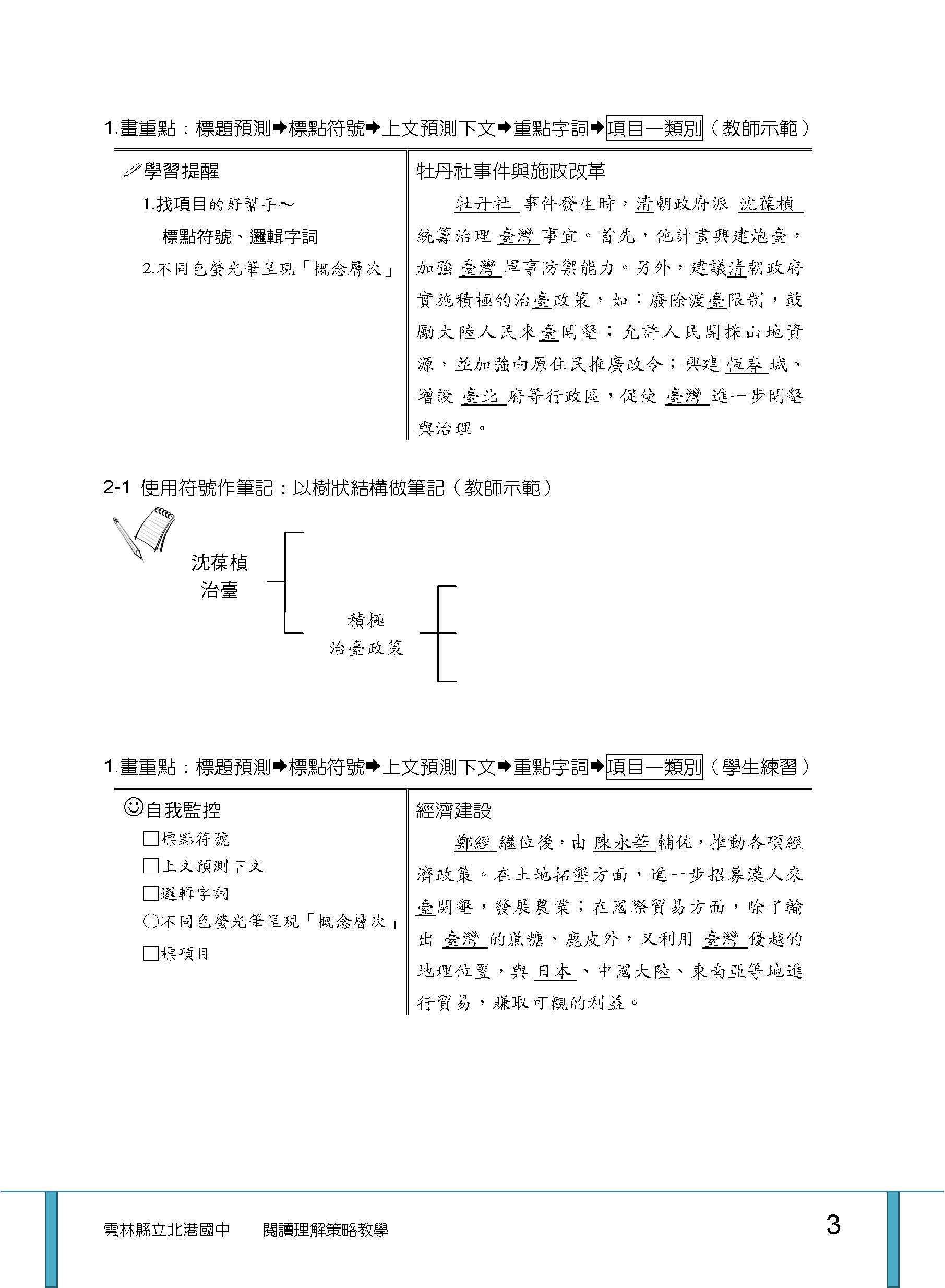 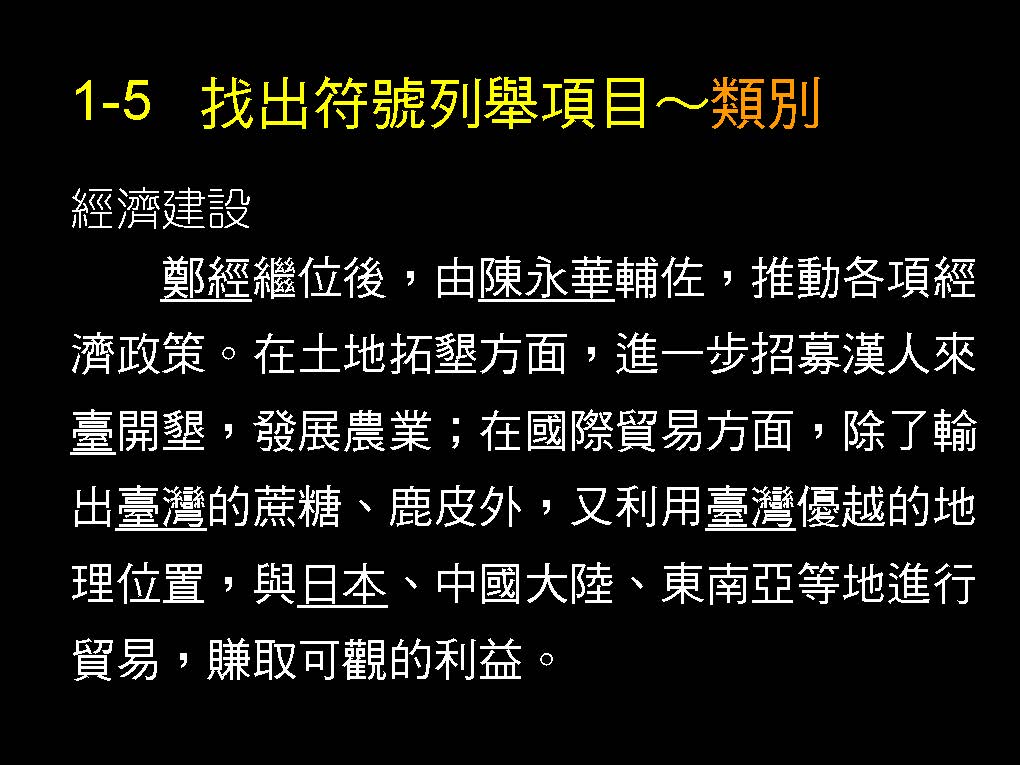 1
2
(1)
(2)
筆記策略
2-1  作筆記～樹狀圖
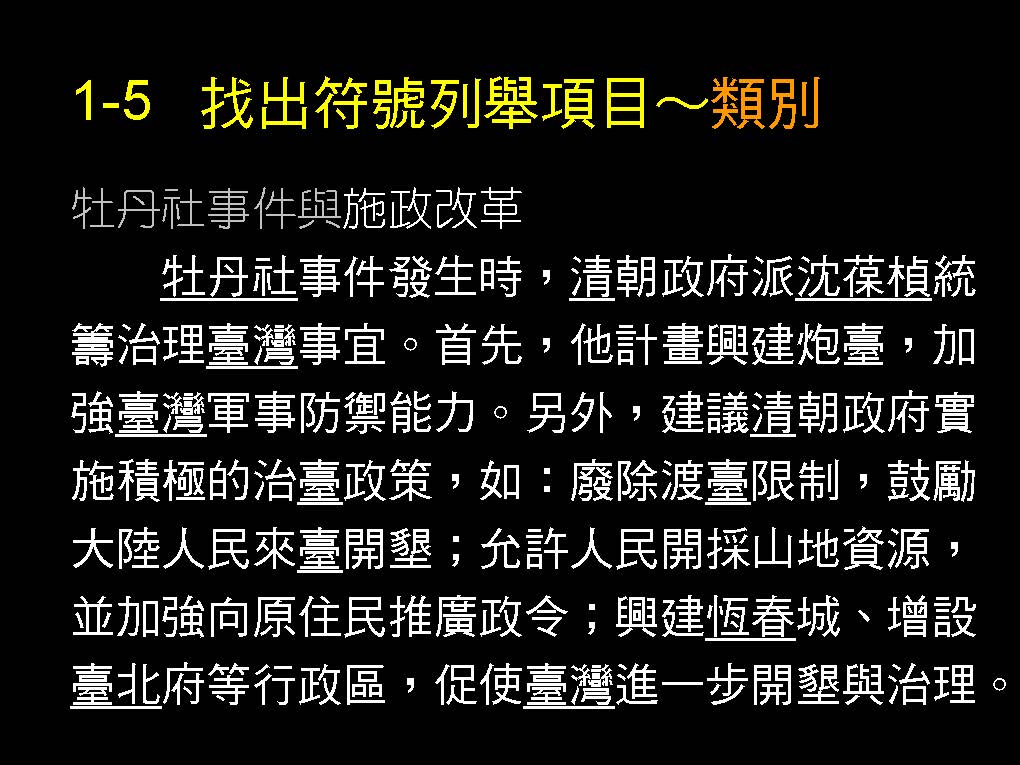 1
2
興建炮臺
沈葆禎
治臺
積極治臺
2-1  作筆記～樹狀圖
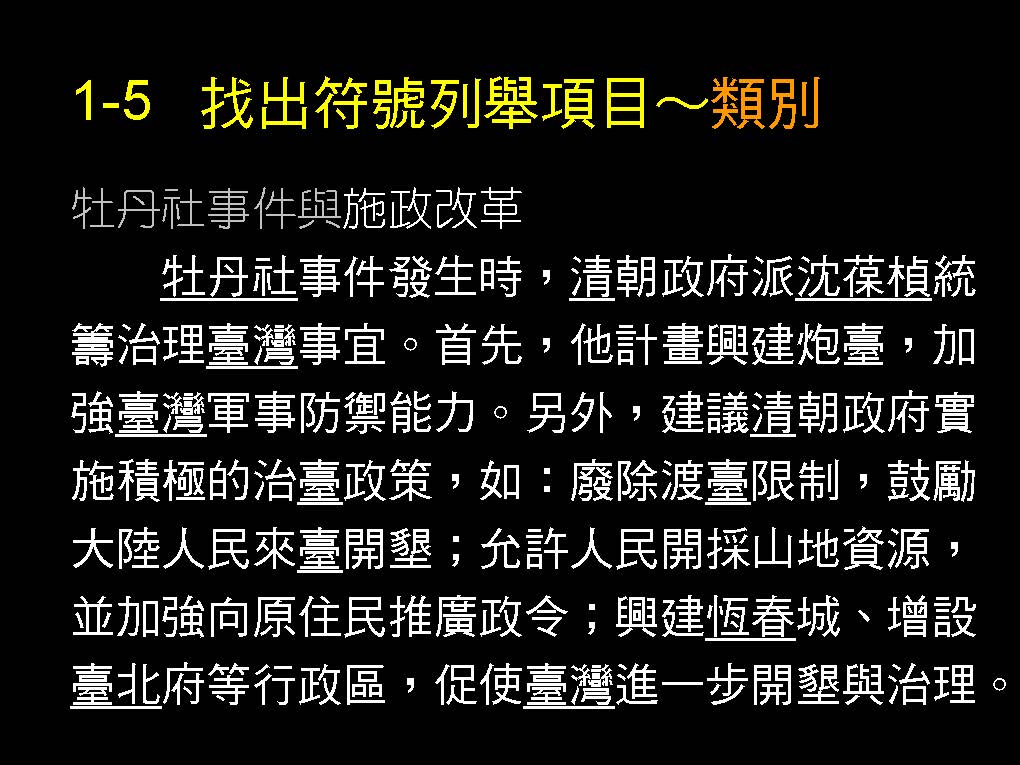 1
2
(1)
(2)
(3)
興建炮臺
沈葆禎
治臺
廢渡台限制
積極治臺
允許開採山區資源
新設行政區
2-1  作筆記～樹狀圖
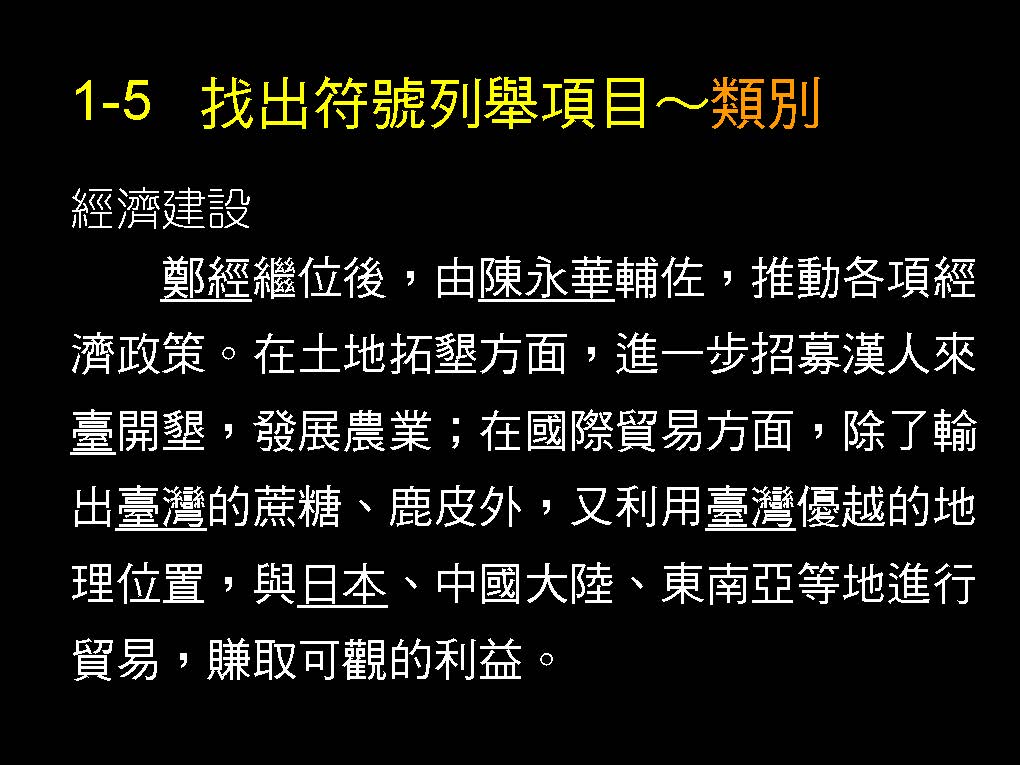 1
2
(1)
(2)
土地拓墾
經濟建設
輸出蔗糖、鹿皮
國際貿易
利用地理位置進行貿易
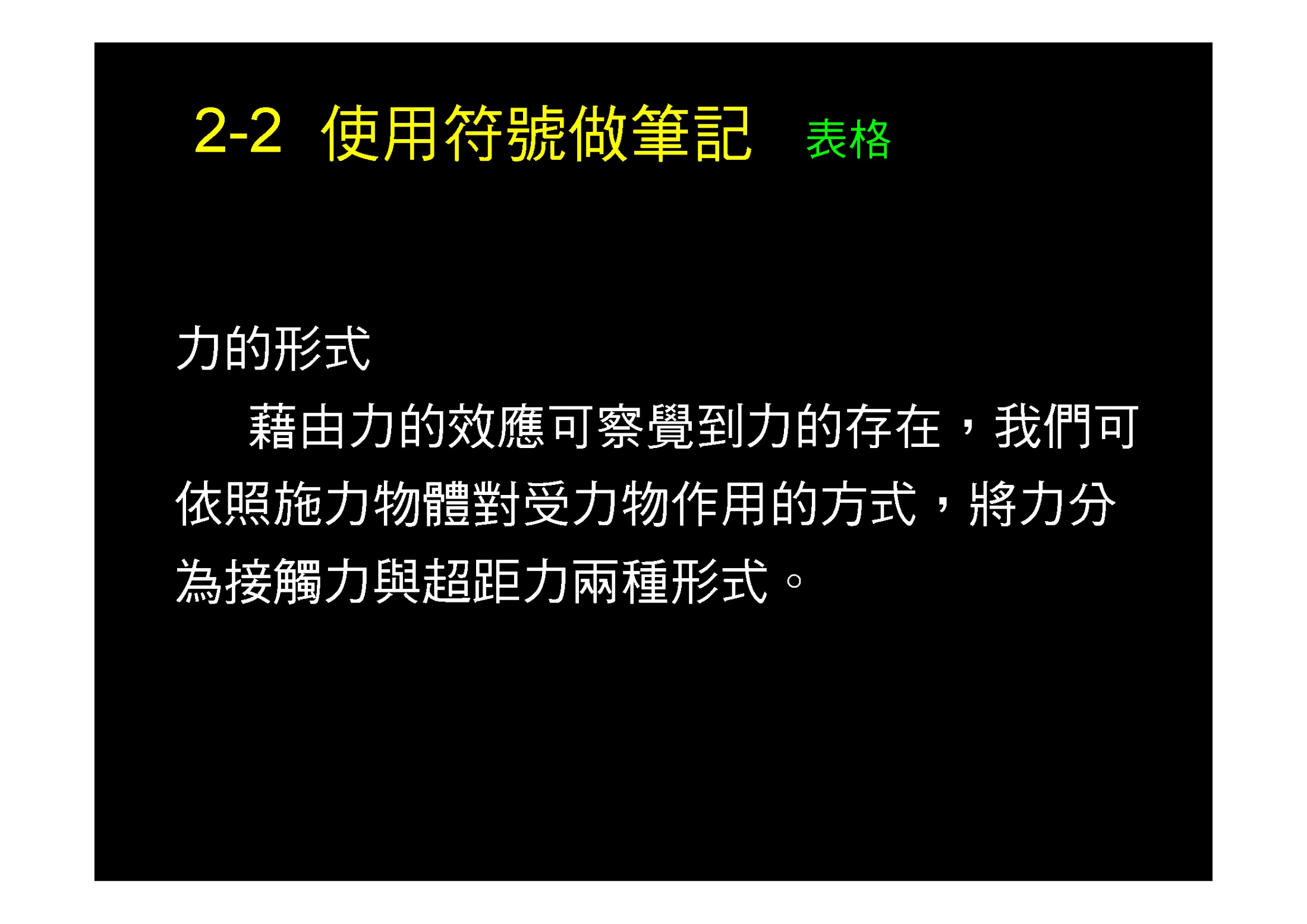 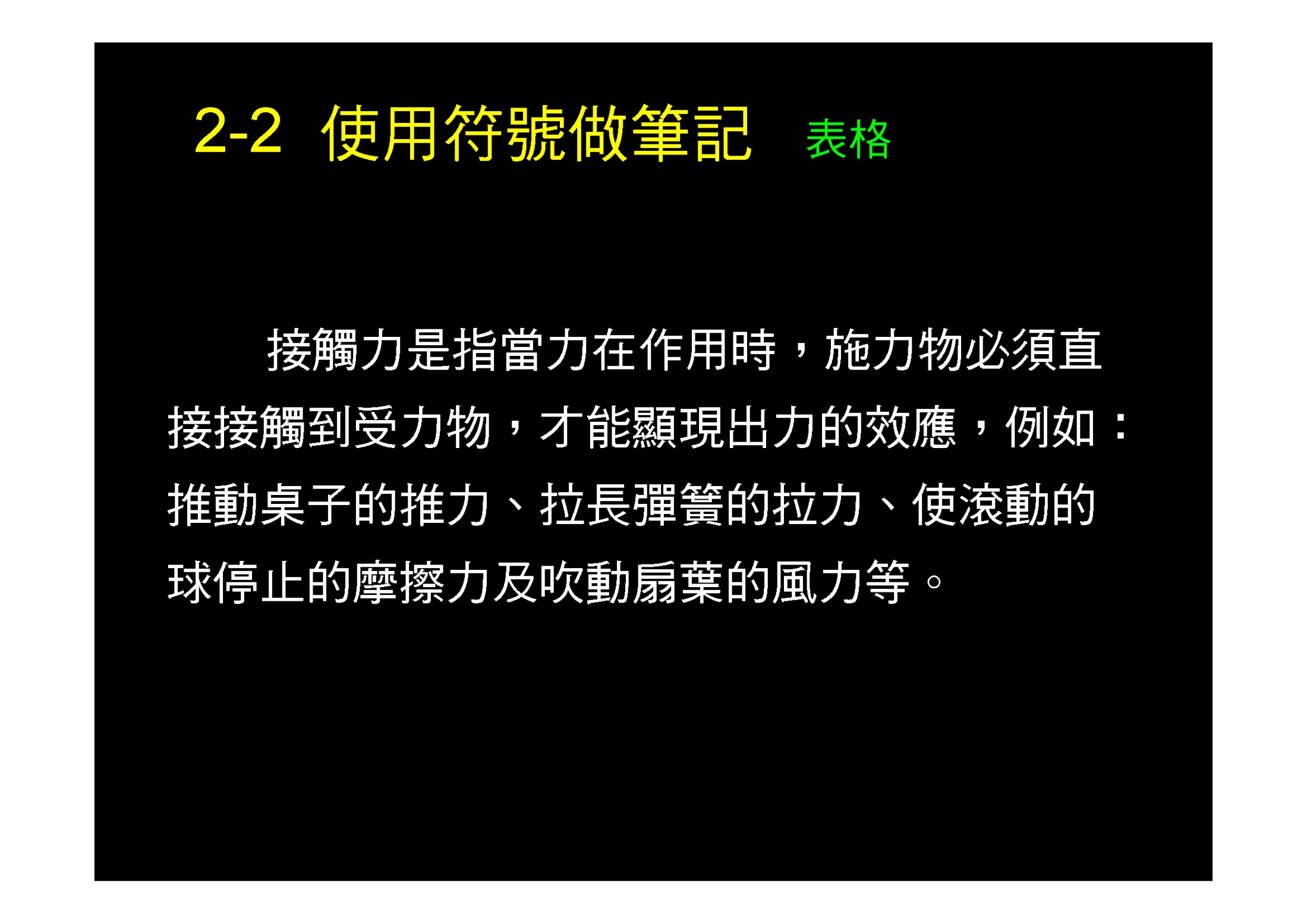 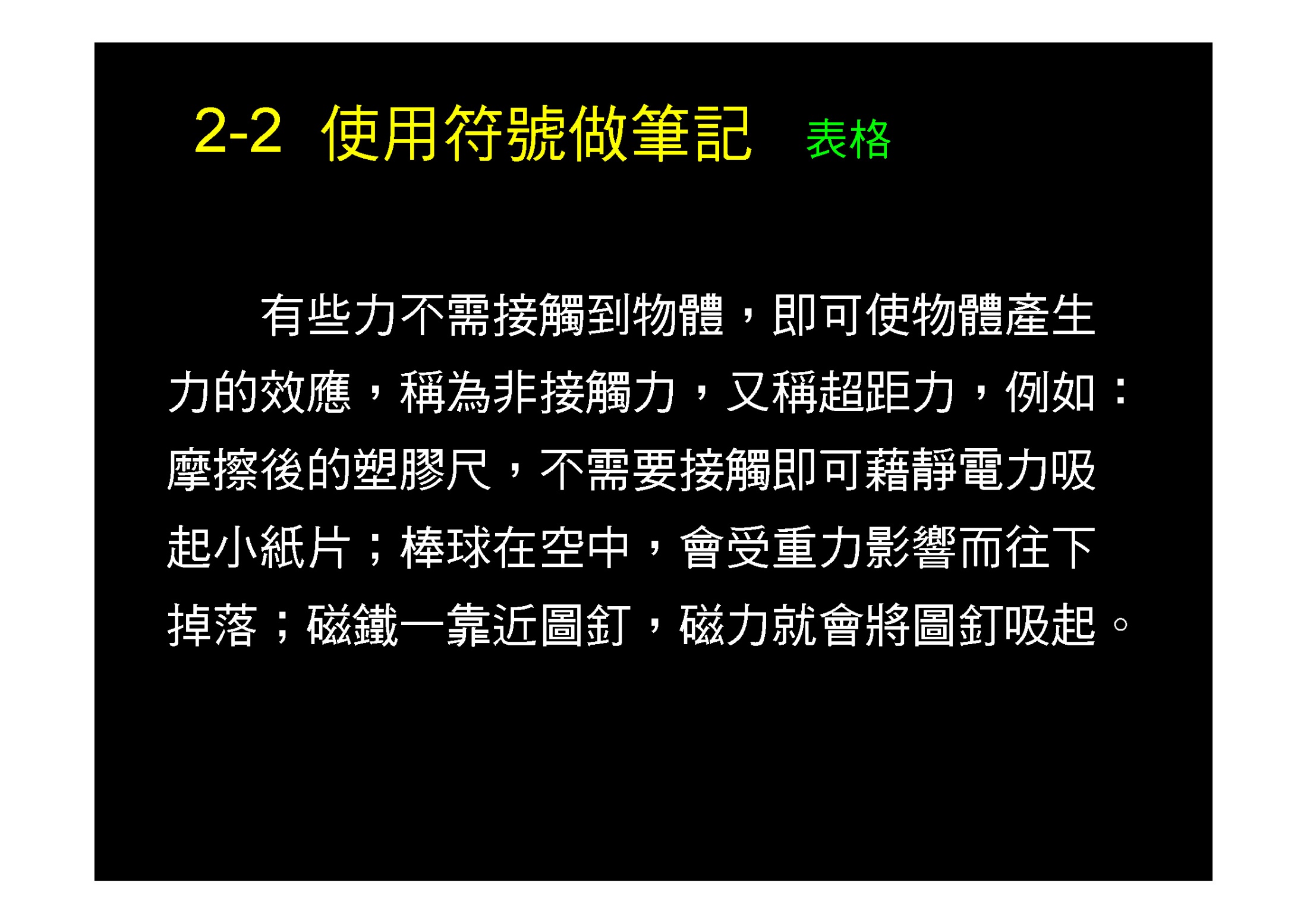 2-1  作筆記～表格
比較項目
比較對象
內容
2-1  作筆記～表格
力的
形式
施力
對受力物的作用
實例
推力、拉力
摩擦力、風力
接觸力
施力需與物體接觸
非接觸力
(超距力)
靜力、重力
磁力
施力不需與物體接觸
2-1  作筆記～表格
施力與受力物
是否接觸
推力、拉力
摩擦力、風力
○
接觸力
非接觸力
(超距力)
靜力、重力
磁力
×
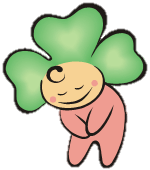 讀書的工具
一點概念
搭了鷹架
經常練習，才能熟練